Учебные кабинеты и мастерские строительного направления
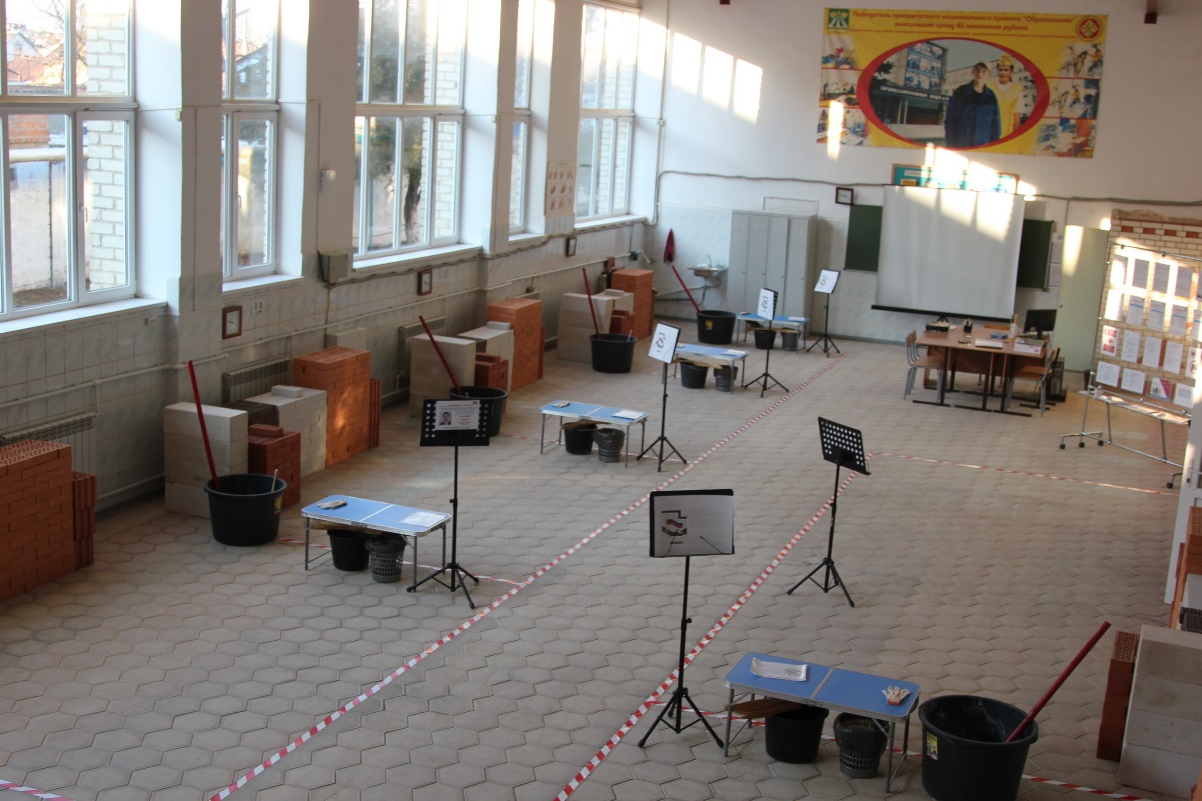 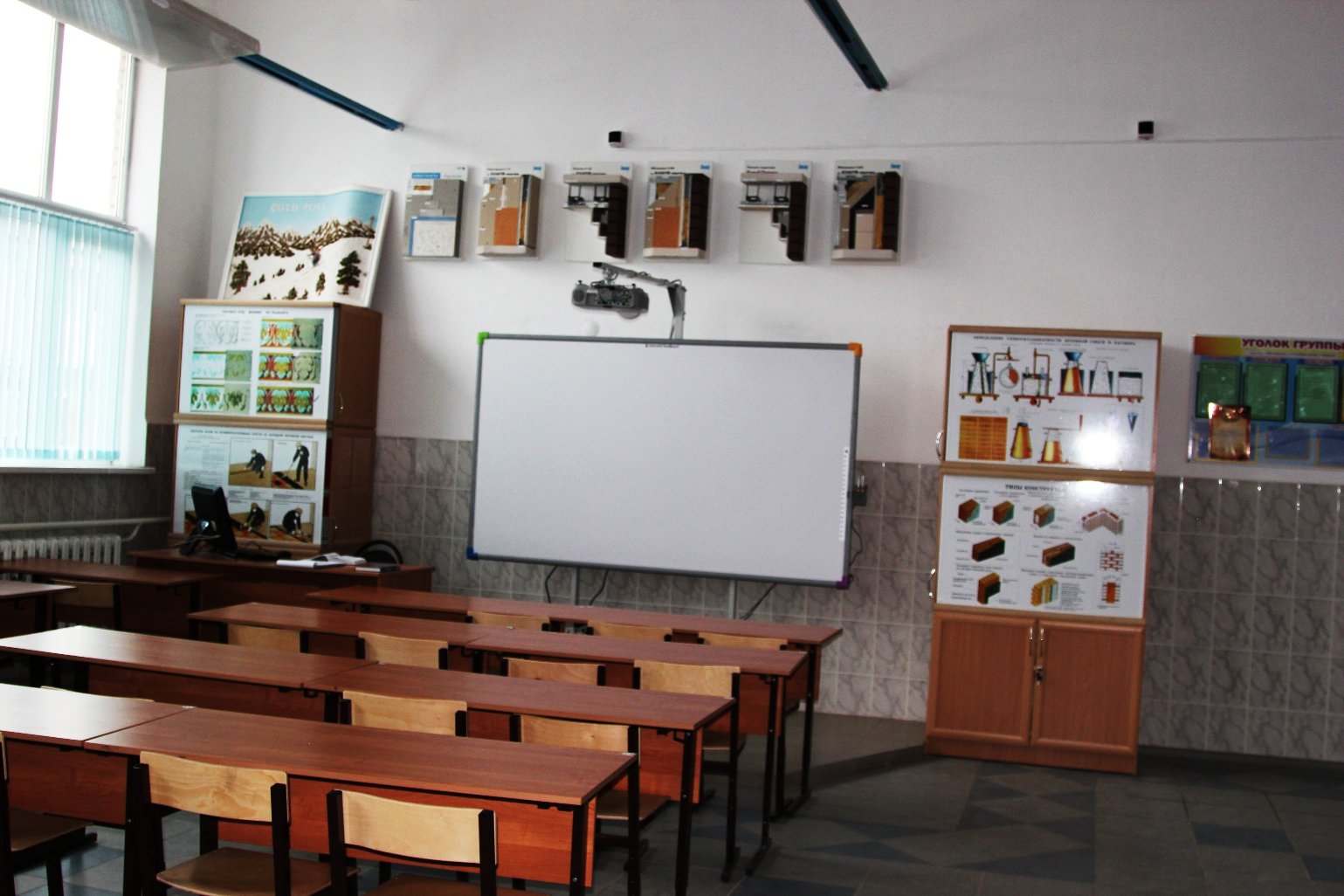 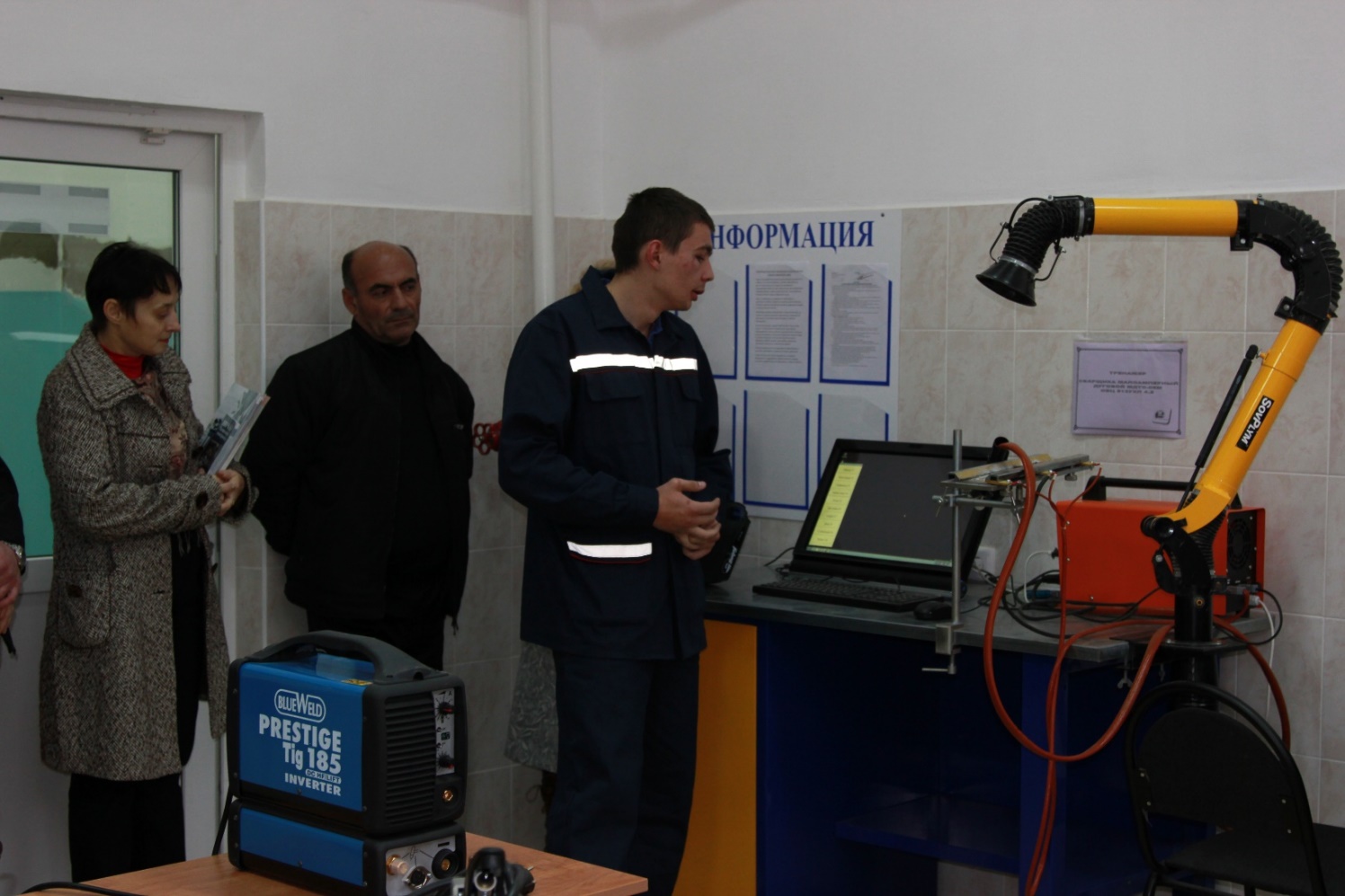 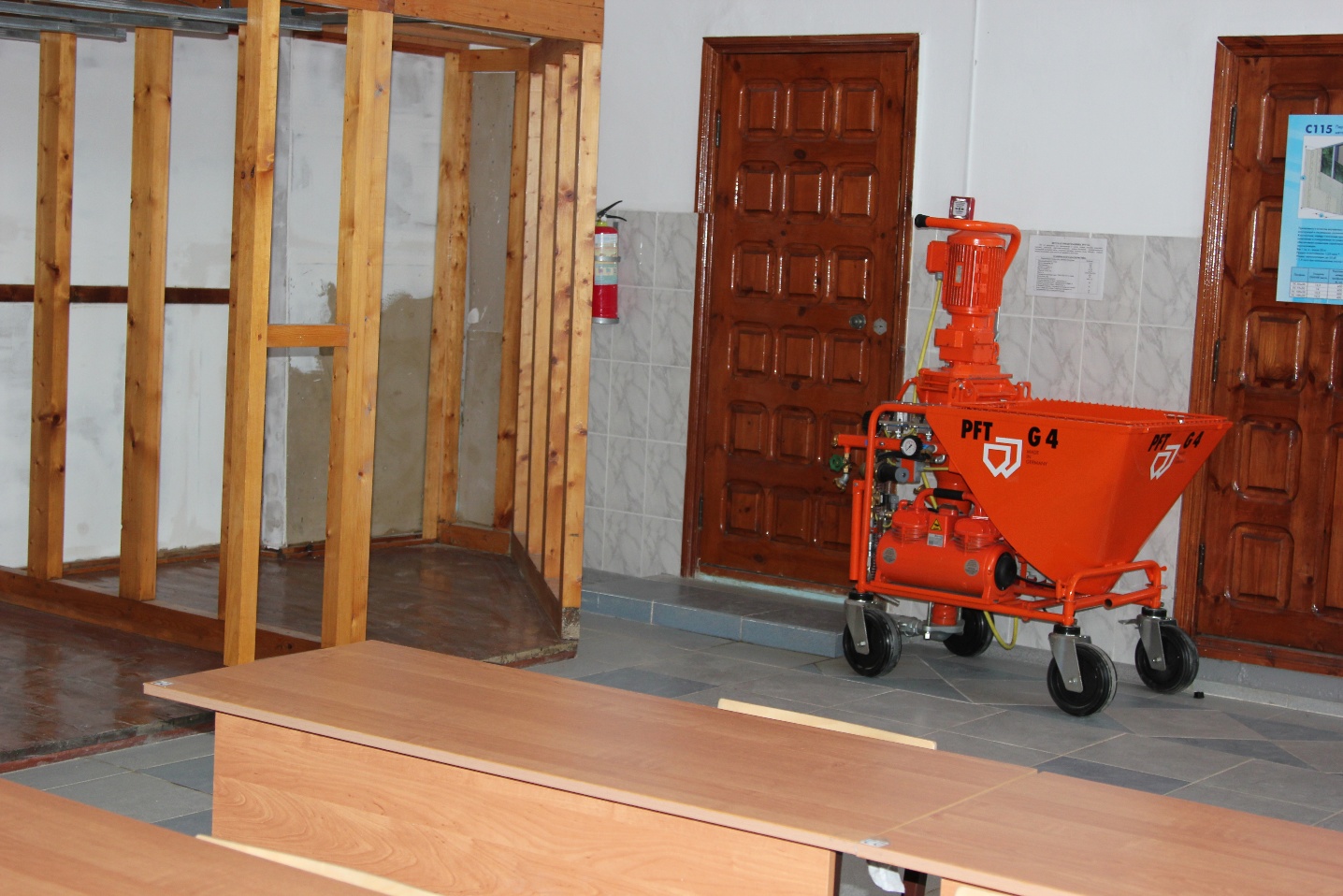 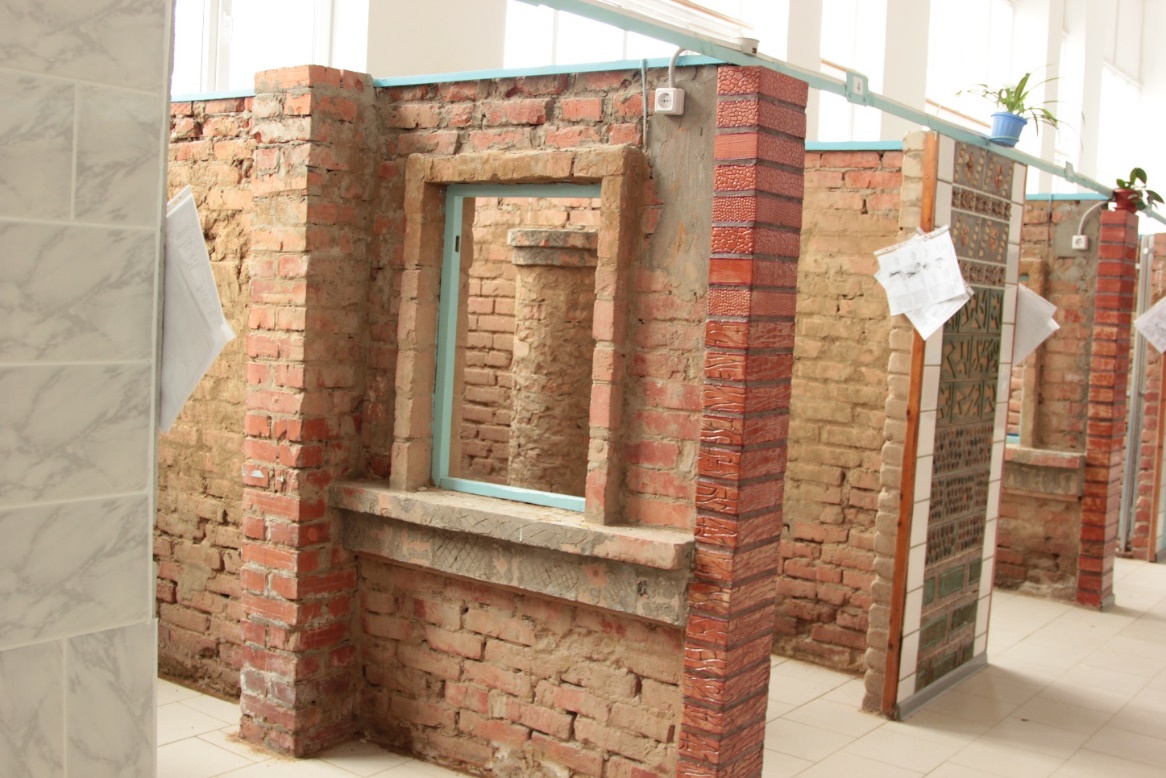 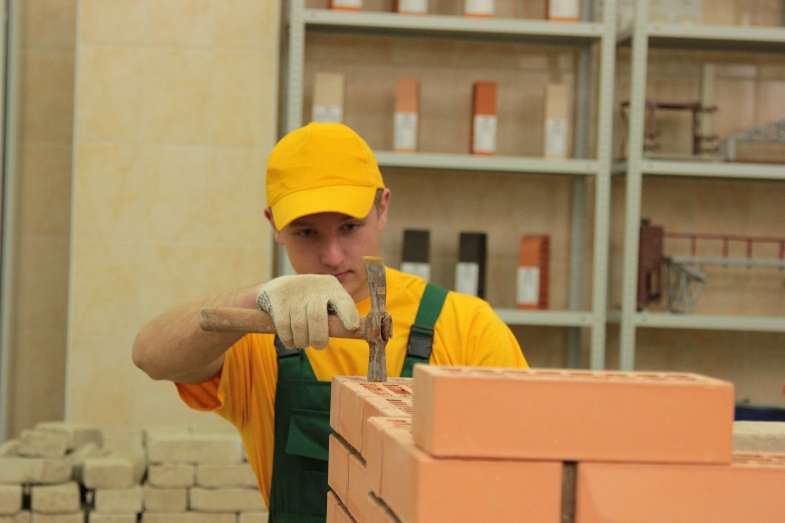 Учебно-производственные мастерские для  УГС «Техника и технологии наземного транспорта» и «Машиностроение»
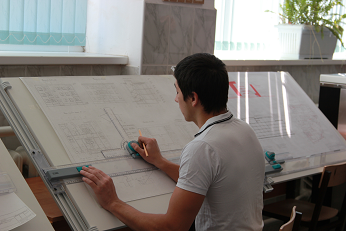 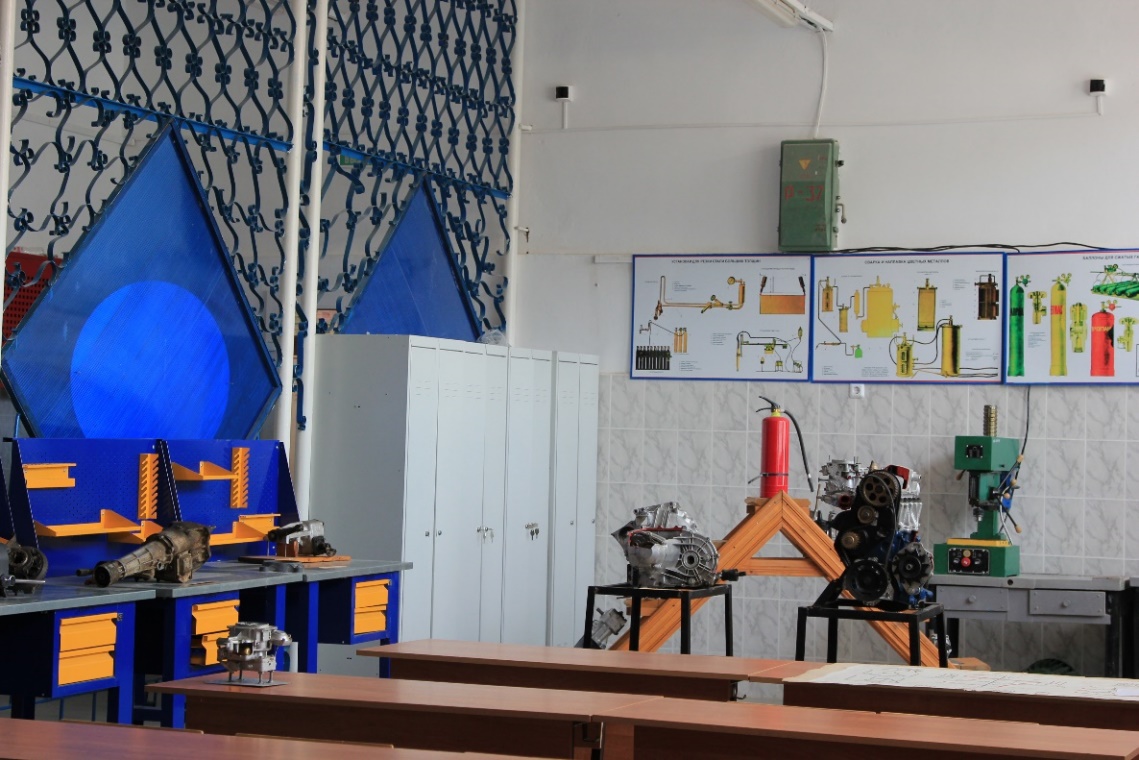 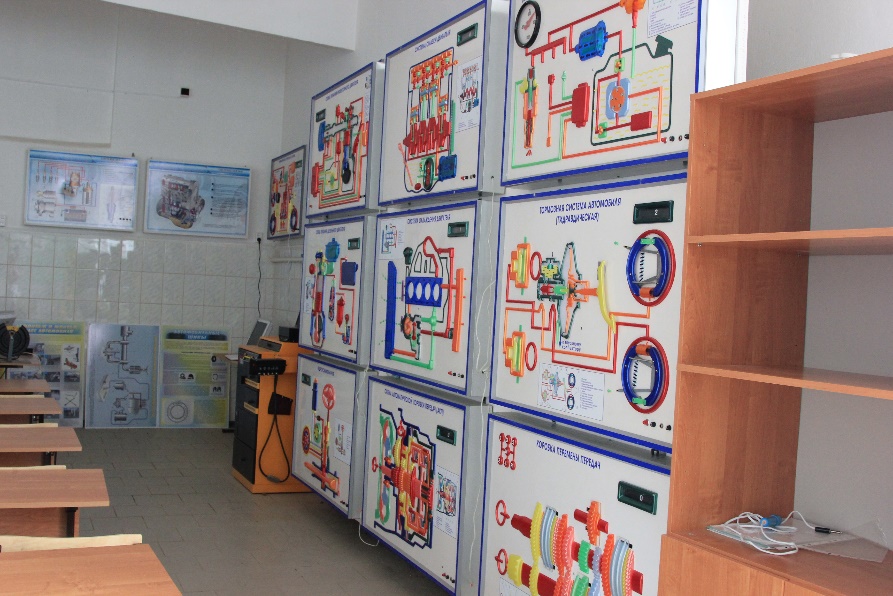 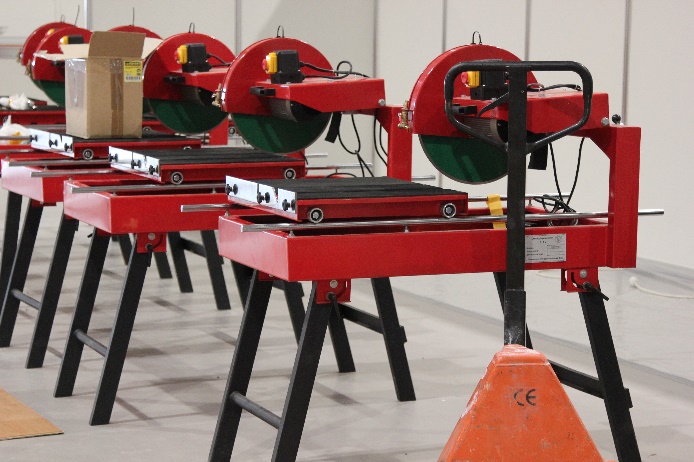 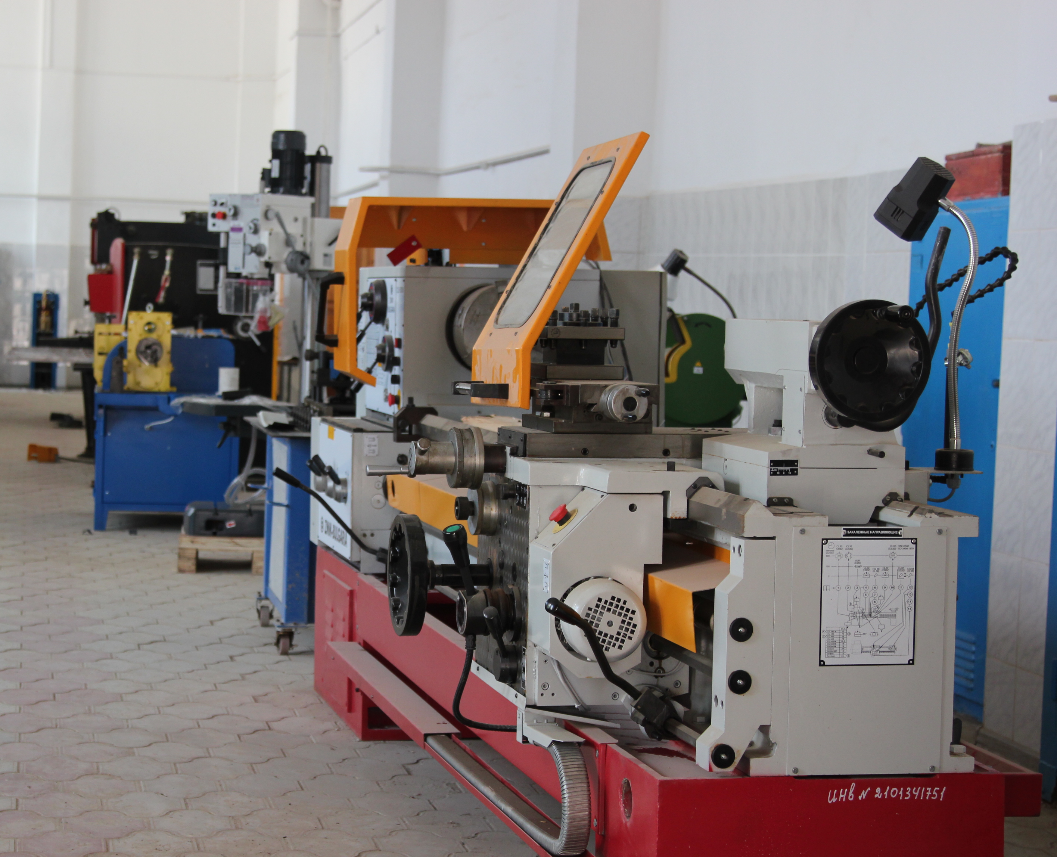 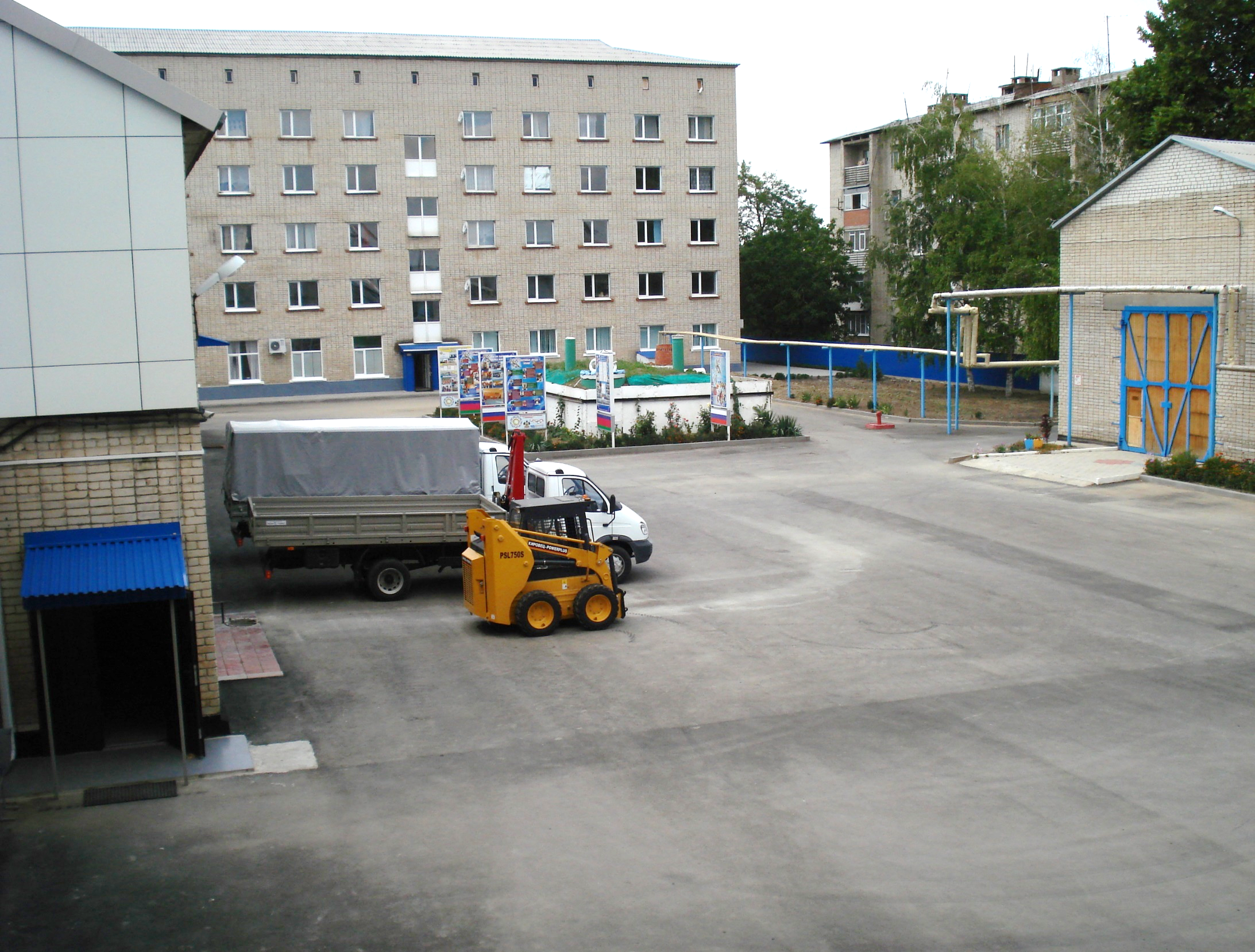 Обучение по направлению «Энергетика»
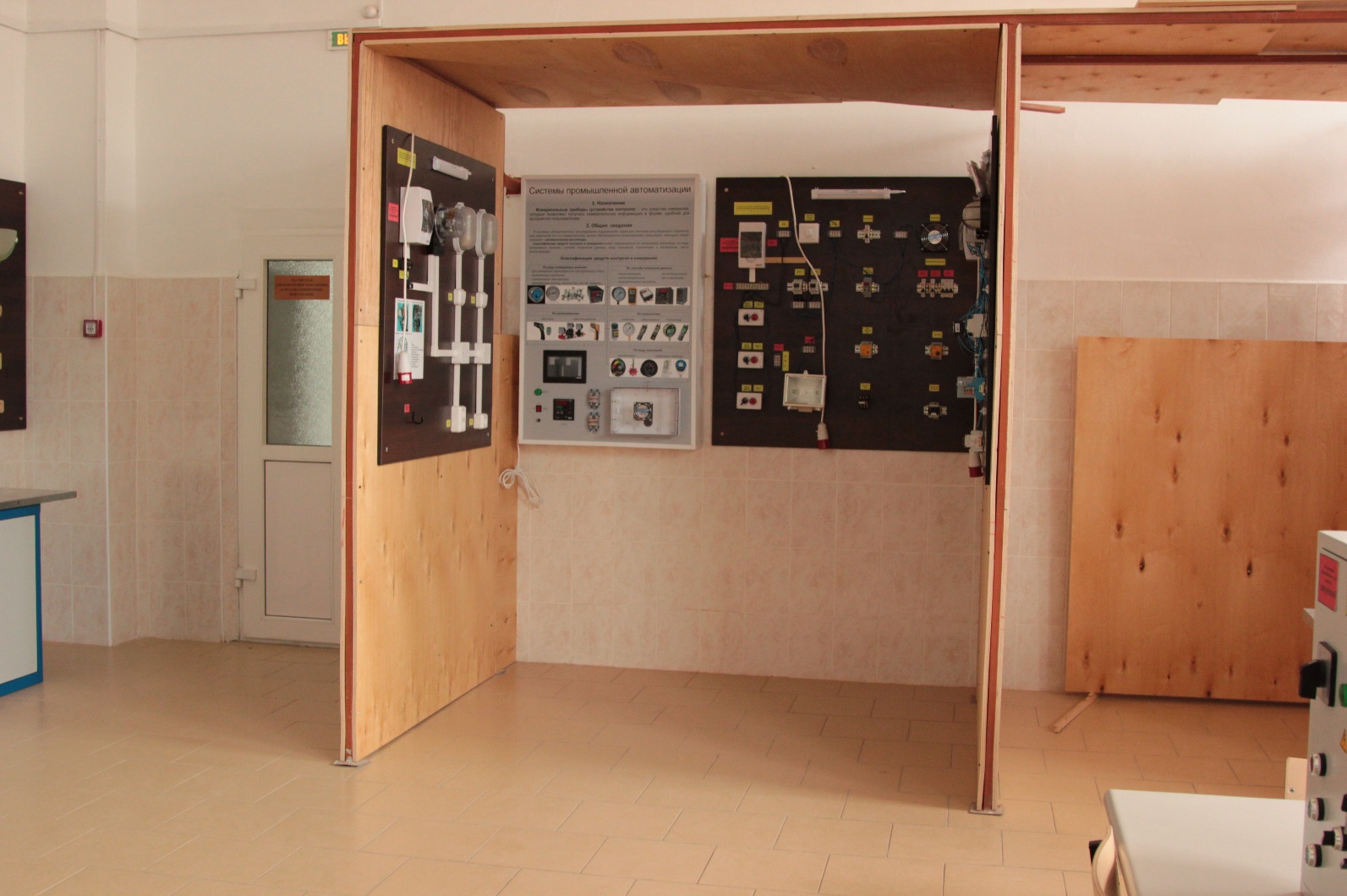 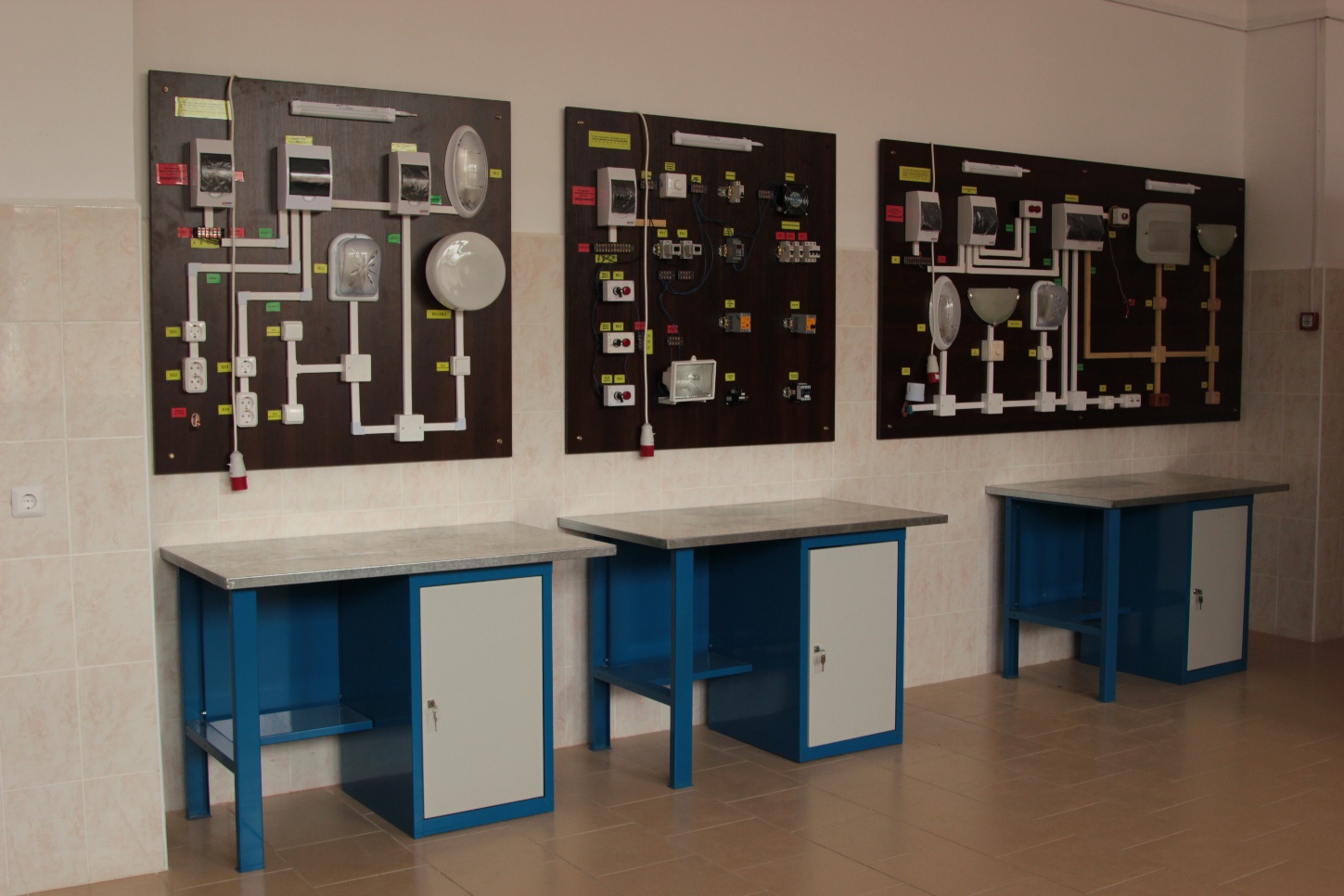 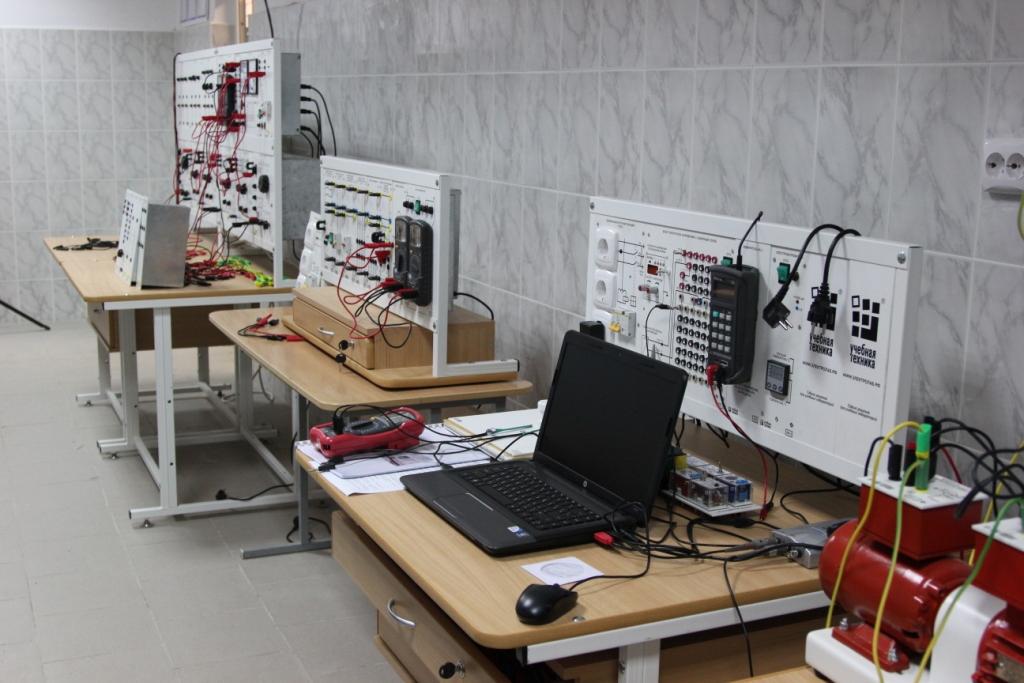 Сфера обслуживания
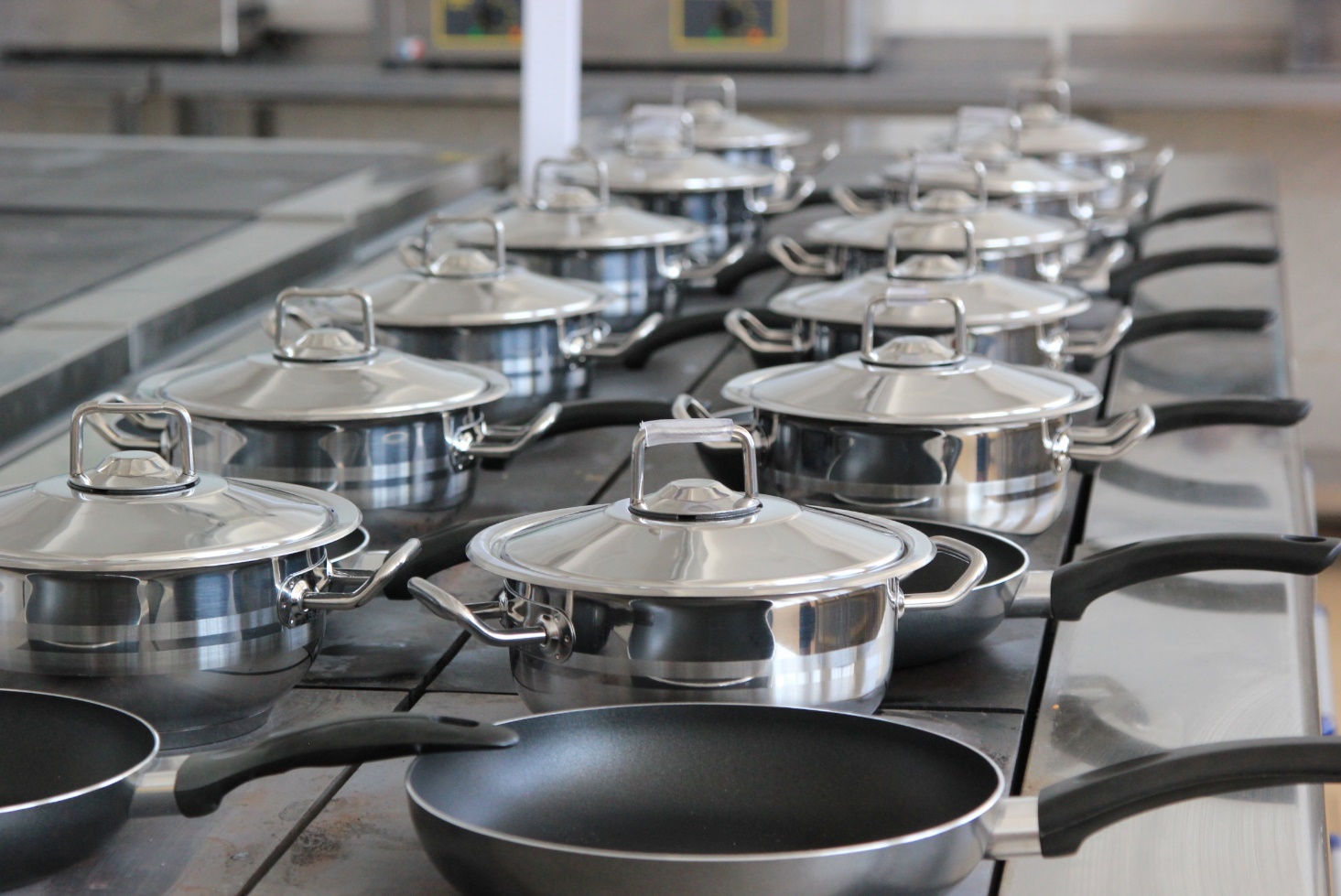 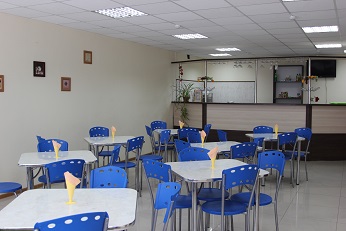 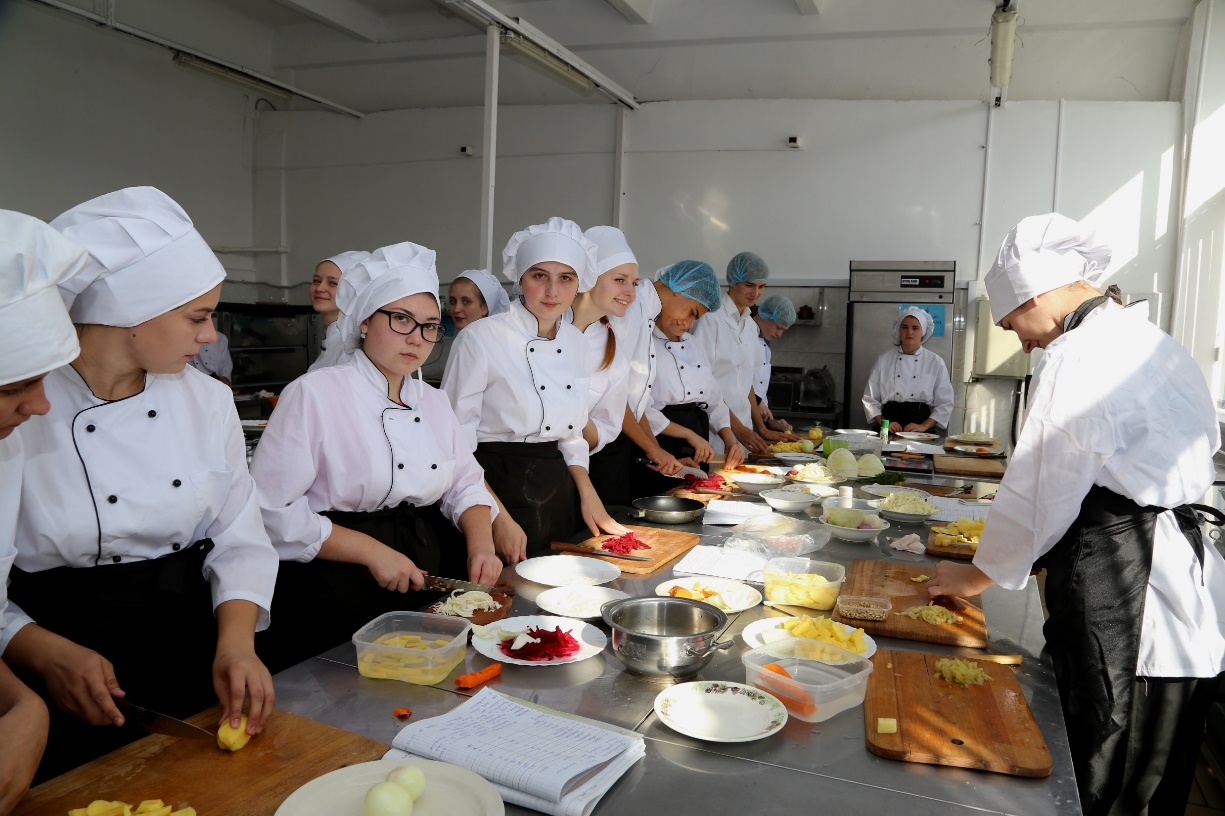 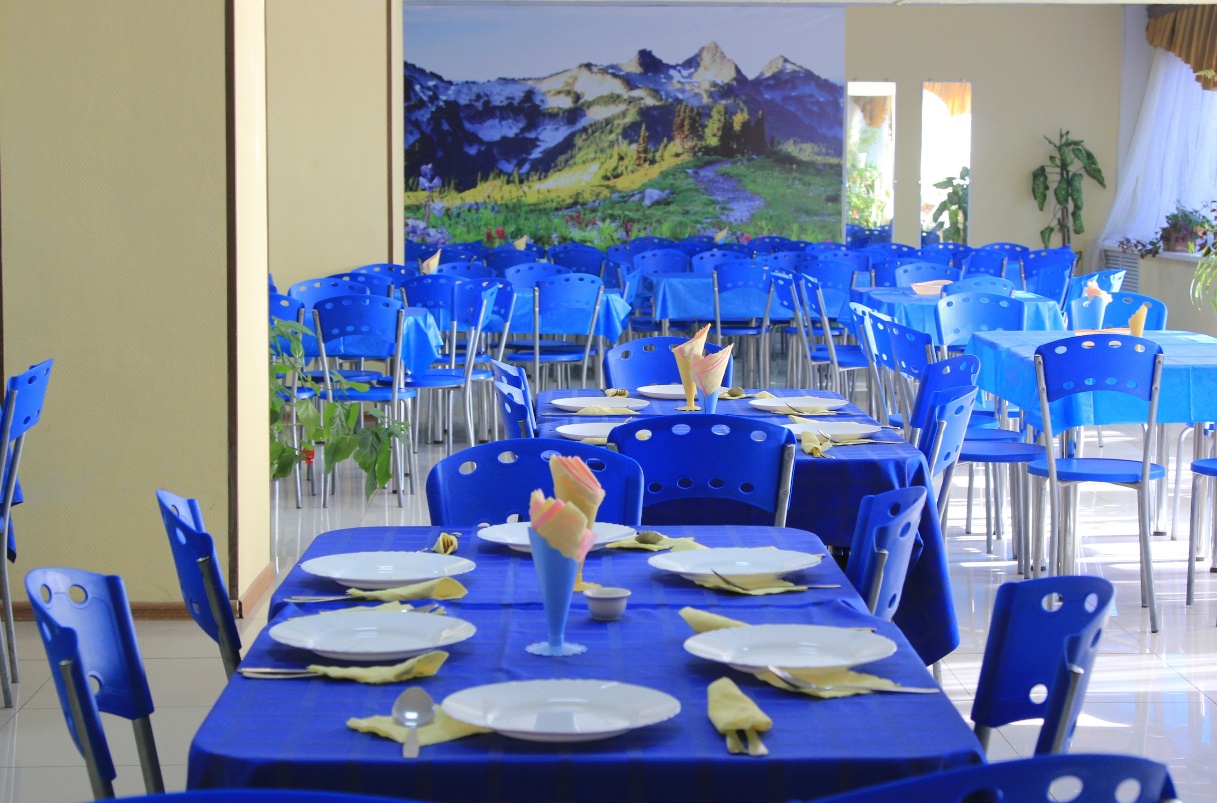